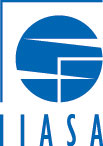 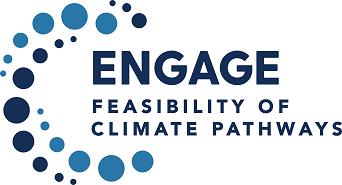 The Python package pyam for analysis, validation & visualizationof integrated-assessment and energy-systems scenarios
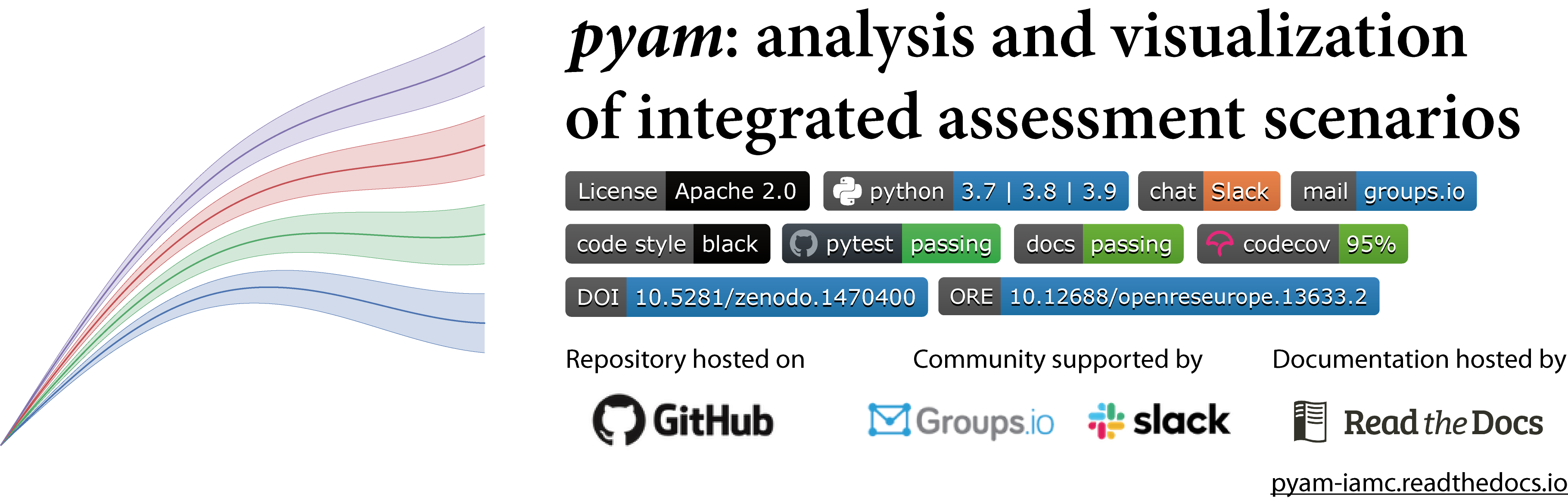 Daniel Huppmann, Philip HackstockENGAGE Capacity Building Workshop on Good Practices in ModelingFebruary 1, 2022
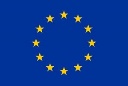 This project has received funding from the European Union’s Horizon 2020 researchand innovation programme under grant agreement No 821471 (ENGAGE).
Part 1
Introduction & motivation
Introduction: From model results to scenario analysis
There are many solutions and tools for scenario analysis & data visualization,but most are tools either “hard-wired” to a modelling framework or general purpose
Reference data
General-purpose packages for data visualization
e.g., matplotlib, seaborn,ggplot & shiny
ModelIntegrated assessment models,energy systems, power sector,land use (change), other sectors
Data processing and analysis tools “hard-wired”to a specific framework
e.g., TIMES-VEDA,OSeMOSYS, MESSAGEix,REMIND, GCAM, mimi.jl,TEMOA, pypsa,PLEXOS, …
Processing ofmodel outputs
General-purpose packages for data manipulatione.g., numpy, pandas& tidyverse
Validation of scenario results
Evaluation, analysisand visualization
Results, insights andscientific publications
3
[Speaker Notes: Bei der Analyse von Modell-Ergebnissen muss man meistens ab einem bestimmten Zeitpunkt über die vom Framework angebotenen Standard-Funktionen oder Plot-Typen hinaus…]
Better-practices for scripts for scenario analysis and data visualization
Many modelling frameworks adopt “best-practice of collaborative development“,but scripts for scenario analysis are often written in an ad-hoc fashion
A common approach to scenario analysis & data visualization
Write a few lines of code for a simple feature – a few features – and a little bit more …
Caveats of this incremental approach (not always, but way too often)
copy-paste of large snippets of code from one project to the next
No version management for the analysis scripts
Insufficient documentation of code
No testing, no continuous-integration-strategy
Why is this a problem for open & reproducible science?
Limited reproducibility or transparency of the results
Risk of errors or bugs in existing features during further development
Risk of errors or bugs due to dependency updates
4
Our vision: a community Python toolbox for energy & climate research
The pyam package offers a suite of model-independent methodsto streamline the processing, analysis & visualization of scenario results
Design principles:
Harmonized data structure and formats
Model-independent standardized methods for scenario analysis & visualization
Modular package architecture and simple integration in other packages & workflows

Advantages for modellers and analysts
Standardized interface following the pandas & matplotlib packages
Comprehensive documentation, tutorials, email list, Slack workspace, …
High-performance implementation as pandas.Series statt pandas.DataFrame
Increased transparency & better intelligibility through shorter analysis scripts
Higher reliability thanks to a well-testing package with a continuous-integration-strategy
5
Part 2
The pyam package
6
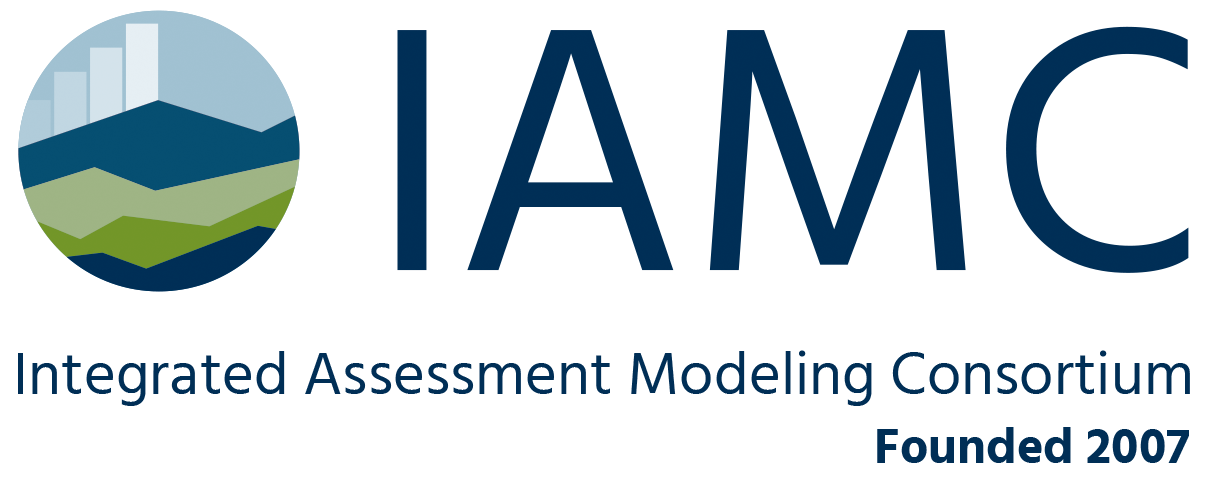 Supported data models and file formats
The package supports various formats & types of timeseries dataand is currently used by more than a dozen modelling teams
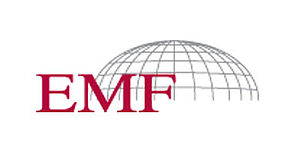 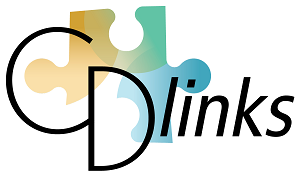 Supported timeseries data formats:
The pyam package was initially developed to work with the IAMC template,a tabular format for yearly timeseries data


But the package also supports sub-annual time resolution
Continuous-time formats (e.g., hourly timeseries data)
Representative sub-annual timeslices (e.g., “winter-night”)

Compatible i/o and file formats:
Full integration with the pandas data analysis package
Tabular data (xlsx, csv) & “frictionless” datapackage format
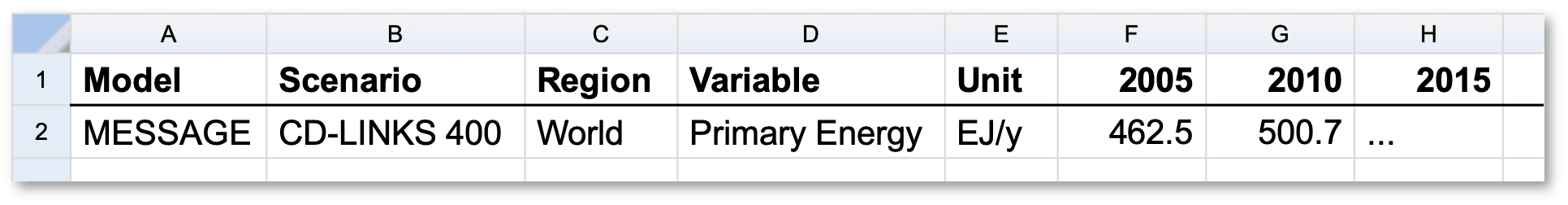 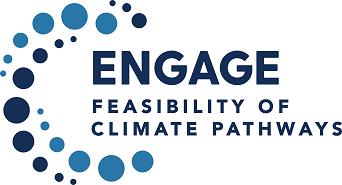 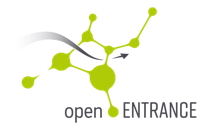 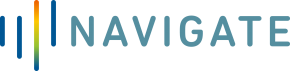 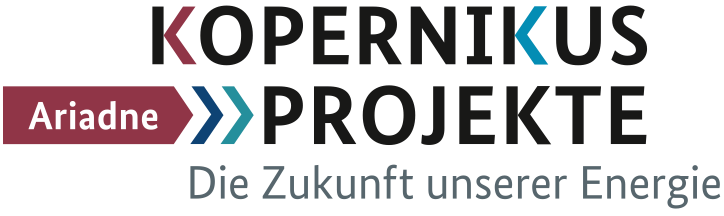 7
The pyam package for integrated assessment & macro-energy modelling
A community package for scenario processing, analysis & visualizationfollowing best practice of collaborative scientific software development
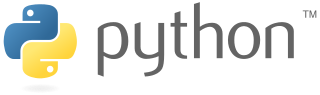 Use cases and features
Data processing     Data i/o & file format conversion, aggregation, downscaling, unit conversion, …
Validation     Checks for completeness of data, internal/external consistency, numerical plausibility …
Analysis & visualization     Categorization and statistics of scenario ensembles, plotting library, …
D. Huppmann, M. Gidden, et al. (2021).  Open Research Europe 1:74. doi: 10.12688/openreseurope.13633.2
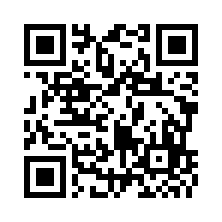 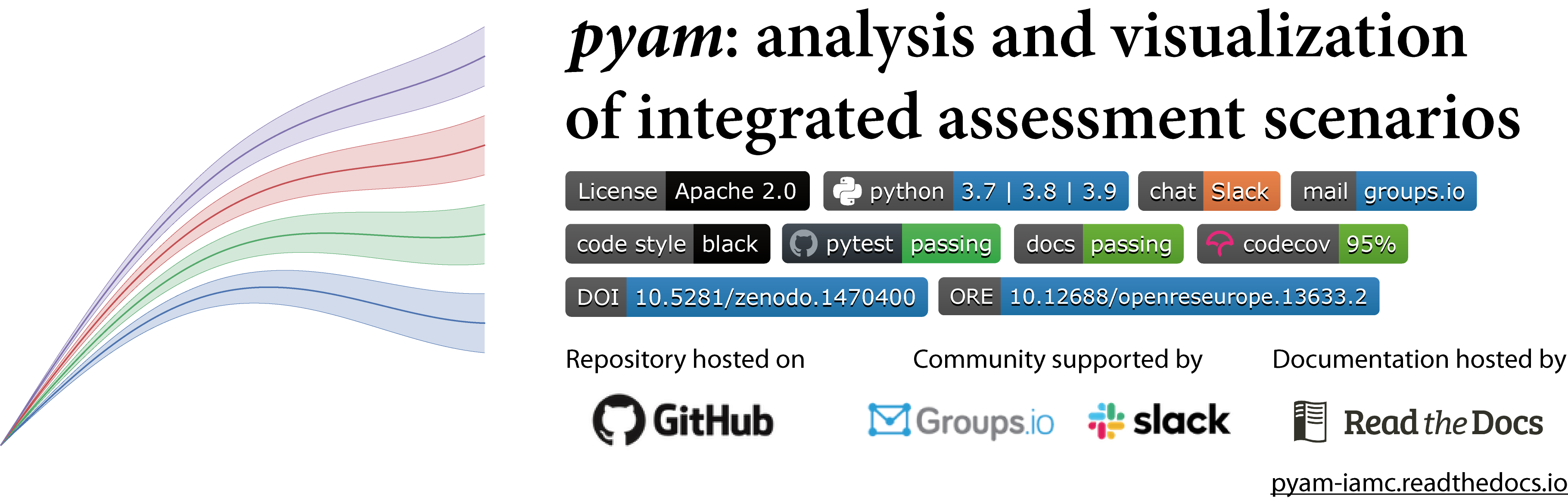 #pyam_iamc
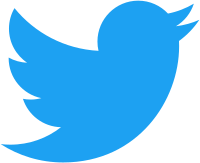 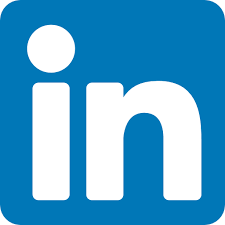 pyam-iamc.readthedocs.io
8
Developing a community for a community package
We made an effort to make the pyam package usable for modellers & analystswith a wide range of experience levels and scientific backgrounds
Simple installation
Available via the common Python managers pypi and conda
Open-access manuscript & comprehensive documentation
Several tutorials and full-fledged API documentation
For novice users or moderate-interest users:
An email list for announcements of new releases and questions
For users interested in frequent updates, tips-and-tricks and more interaction
A Slack workspace with a #helpdesk channel
For expert users and anyone interested in contributing
The GitHub repo for collaborative scientific software developmentlike issues and pull requests, continuous-integration workflows, release management, etc.
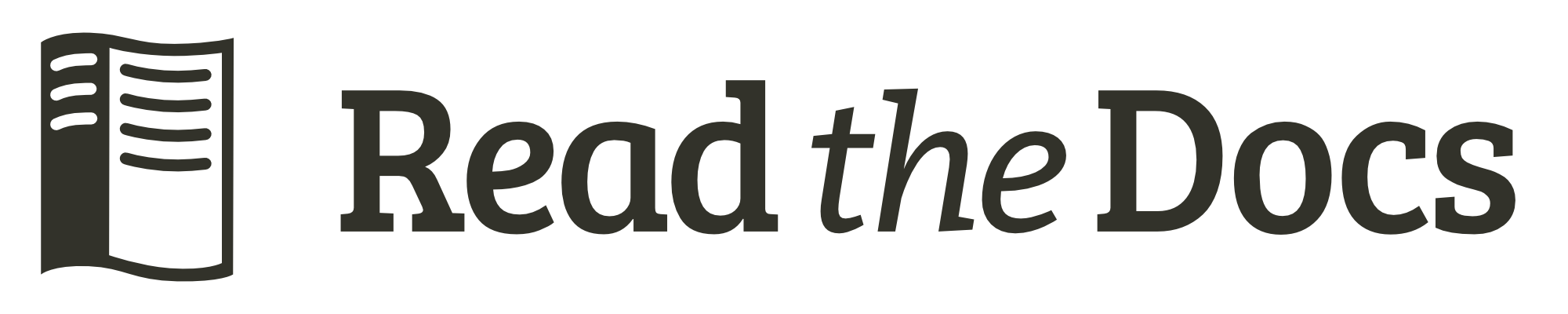 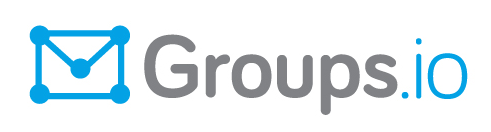 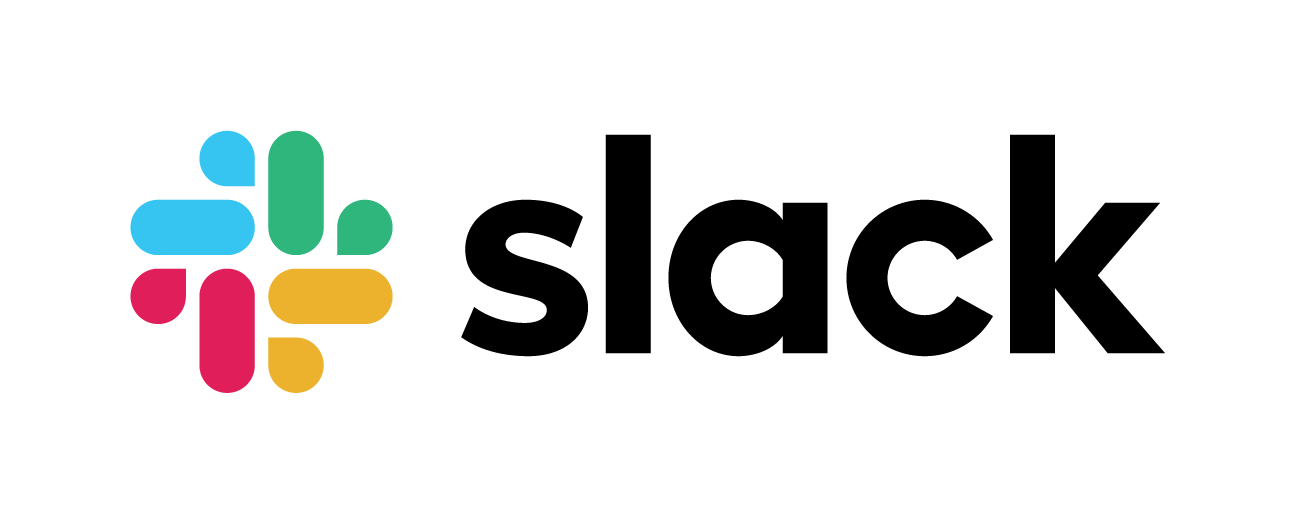 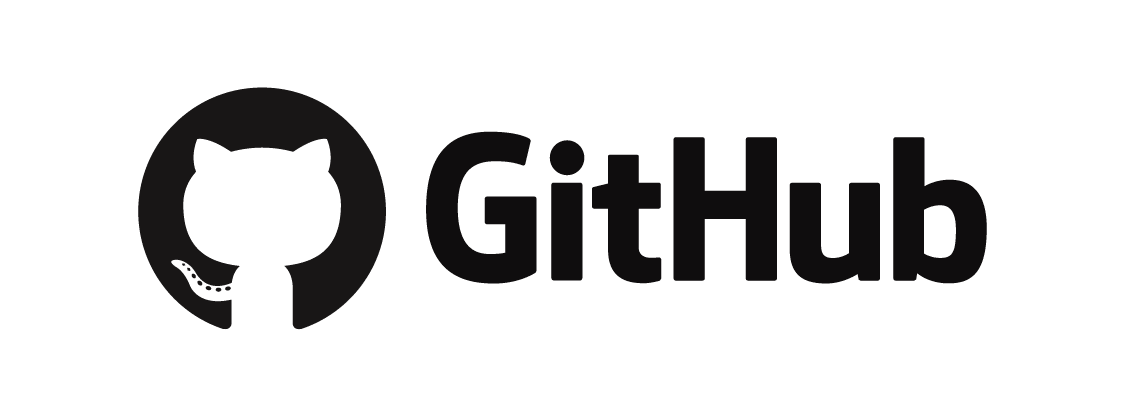 9
Part 3
A live demo & interactive discussion
See the open-source notebook at
https://github.com/danielhuppmann/ENGAGE-pyam-tutorial
10